It’s Winter!
It’s cold!
Umbrella
Boots
Coat
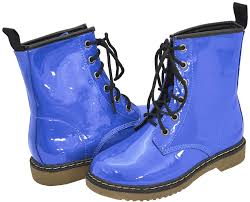 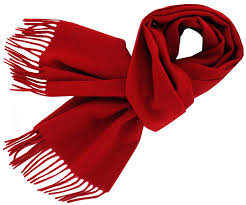 Gloves
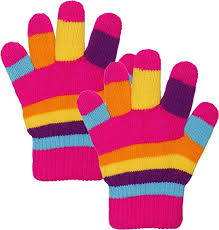 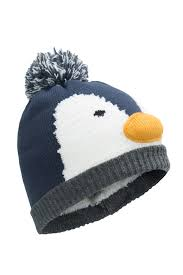 Scarf
Hat
Snowman